Sharing in a ratio: Fill in the gaps
Intelligent Practice
Silent 
Teacher
Narration
Your Turn
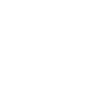 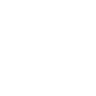 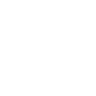 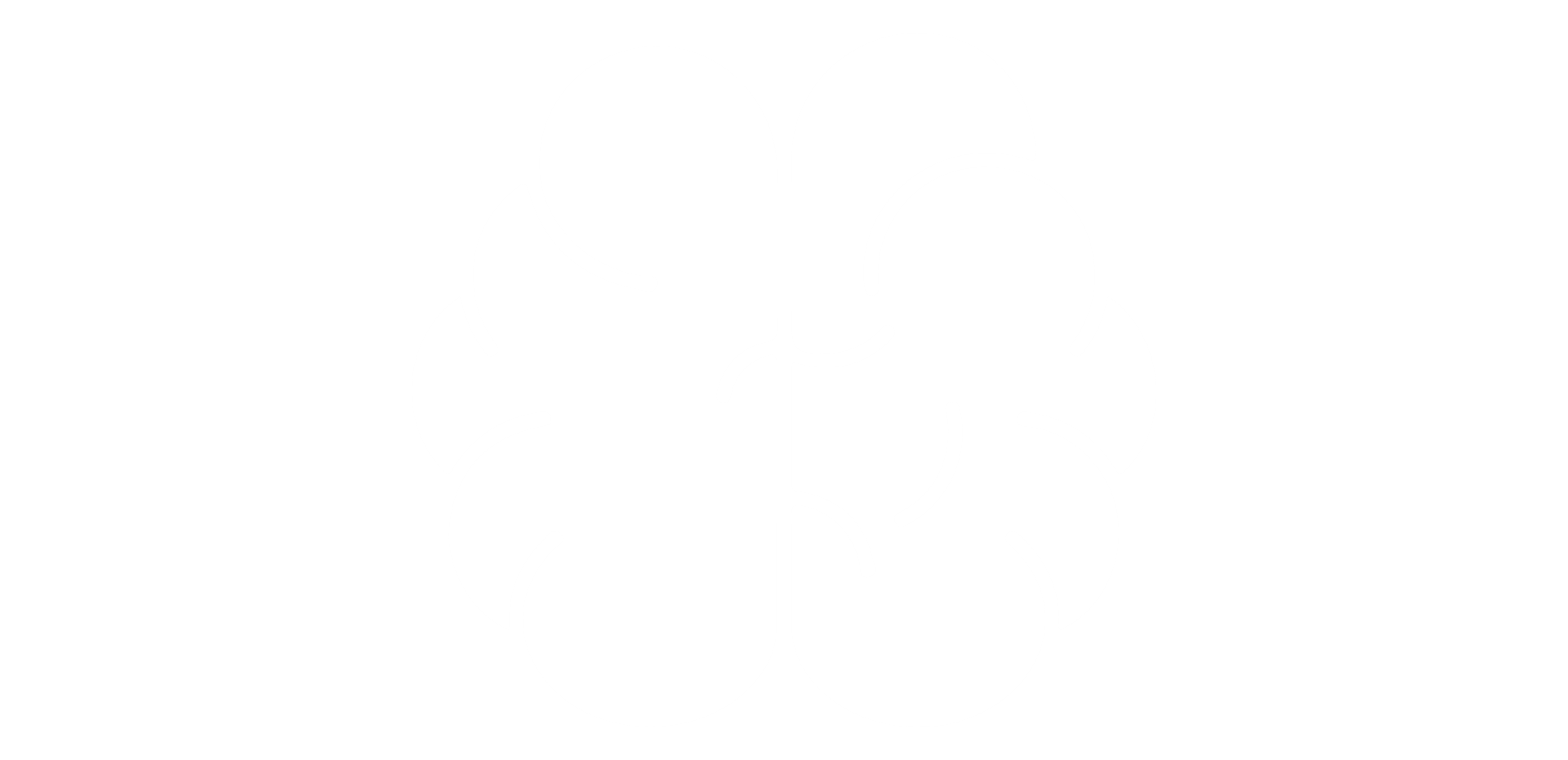 Practice
Worked Example
Your Turn
Jenny and Ben share £12 in the ratio 2 : 1
Jenny and Ben share £12 in the ratio 3 : 1